APDR SRF analysis
Zhenchao LIU
2016-7-22
Outline
APDR SRF scheme
Cavity requirement
Phase and voltage analysis
CEPC SRF of 2PDR&DR
New idea：APDR
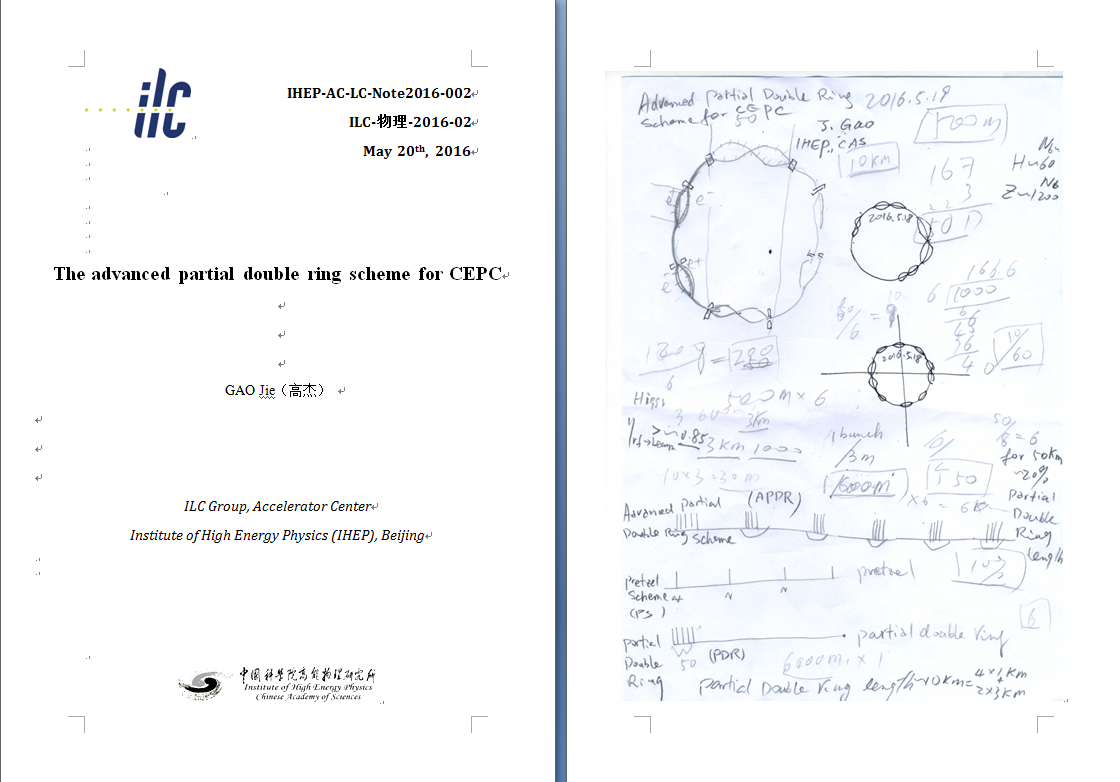 What is the best number of PDR?
There are 2n PDR in the circumference（n=1,2…).
Assume the voltage decrease in the 2 PDR design is a.
The voltage decrease in the 2n PDR design is a/n.
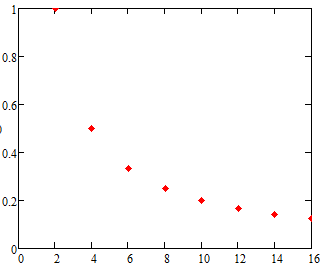 Voltage decrease(a=1)
Number of PDR
What is the best voltage?
R/Q=Vc^2/ωU, assume Ppulse>>Pcw


d, cavity effective length, q bunch charge, Nb bunches per train, Ncav cavity number.
H-low power case:
q=42.8nC,Vsr=2.96GV, Ncav =384
Assume matching
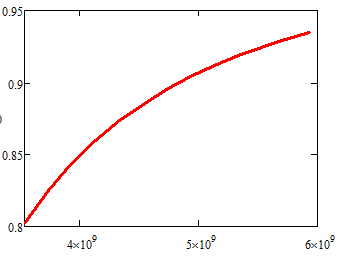 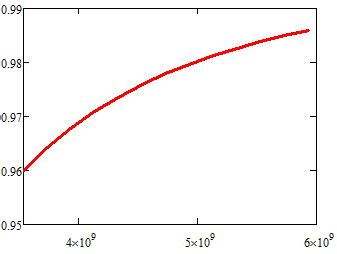 Vc’/Vc
Nb=50
Vc’/Vc
Nb=11
VRF (GV)
VRF (V)
What is the best voltage?
R/Q=Vc^2/ωU, assume Ppulse>>Pcw


d, cavity effective length, q bunch charge, Nb bunches per train, Ncav cavity number.
H-low power case:
Nb=11,q=42.8nC,Vsr=2.96GV, 
Assume matching
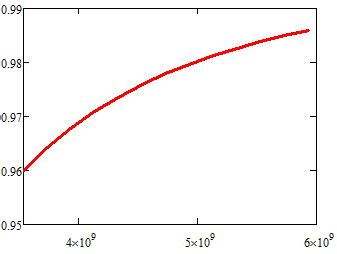 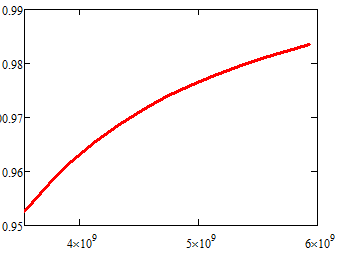 Ncav =498
Ncav =384
Vc’/Vc
Vc’/Vc
Working VRF
Working VRF
VRF (V)
VRF (V)
Phase
The bunches in a bunch train will be accelerated at different Vci
The bunches in a bunch train will be accelerated at different synchrotron phase to keep constant energy gain.
Vai=Vci*cosϕsi=C
New SRF layout
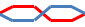 IP1
RF station
Double Ring
(1km/3km)
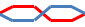 C≈60km
RF&DR center  30°equispaced
IP3
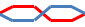 bunch
3.3us
t
26.7us
Wangdou20160219
Accelerator gradient decrease in one RF cavity (Z)
Bunch train passing
Bunch train space
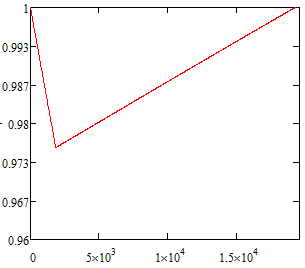 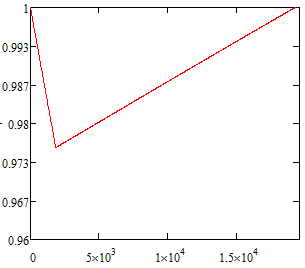 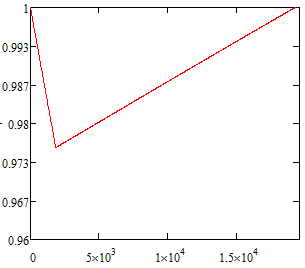 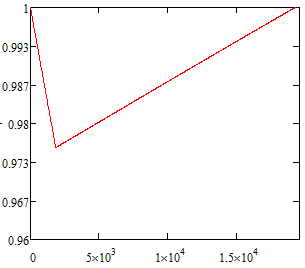 Assume matching
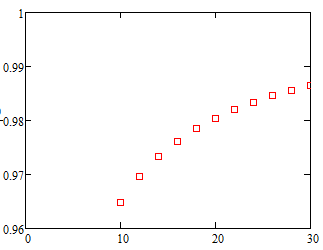 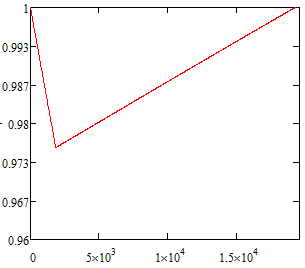 Final Eacc/Initial Eacc
Final Eacc/Initial Eacc
Initial Eacc(MV/m)
RF cycles
Field evolution in cavity
Field decrease vs. various initial field gradient of the cavity
New SRF layout
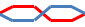 IP1
RF station
Double Ring
(1km/3km)
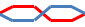 C≈62km
RF&DR center  22.5°equispaced
IP3
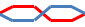 bunch
3.3us
t
20us
8 DR H-Low power mode
8 DR H-Low power mode
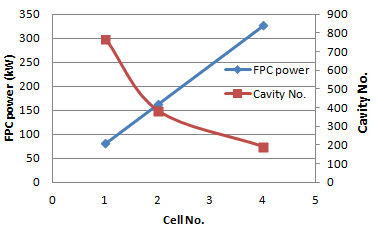 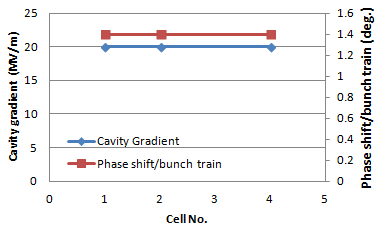 8 DR Z mode
8 DR Z mode
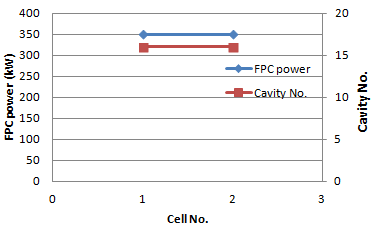 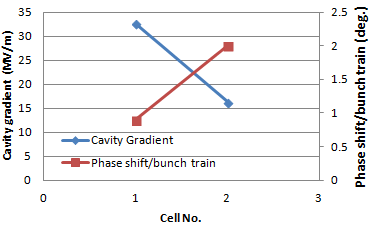 LEP
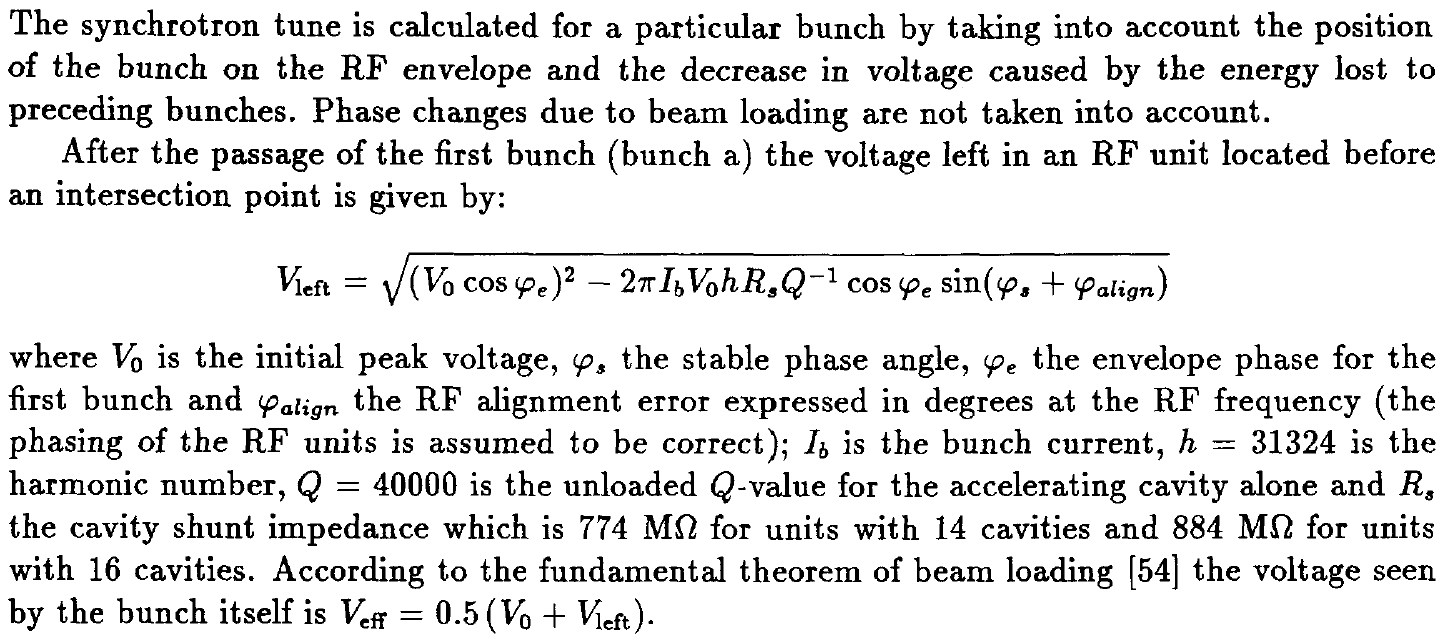 Assume:
φe= 1deg., φs=116deg., φalign=3deg., Ib=0.45mA, h=31324, Q=40000, Rs=774MΩ（14 cavities）
V0 (initial peak voltage)from 20MV-100MV
2.3MV/cavity(acc. voltage)
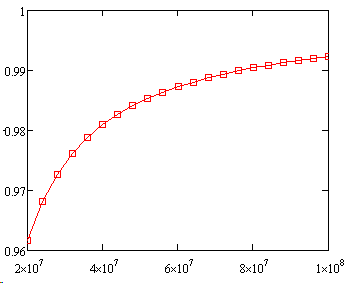 Voltage decrease:
1 bunch ~1%
4 bunches ~4%
Vleft/V0
APDR:
8 DR: 2.5%(HL)5.3/2.5%(Z)
6 DR: 3.3%(HL)
V0(V)
Voltage drop seems acceptable!
CEPC APDR SRF Design
Brief summary
The 8-double ring and 6-double ring seem available when using the same parameter as PDR(VRF=3.62GV) for HL. The 8-double ring has a lower phase variation than the 6-double ring .
The phase region is from 35.2-33 degree for bunches  in a bunch train for the 8-double ring HL mode. The phase region is from 35.2-32.3 degree for the 6-double ring HL mode.
The bunch energy gain in each cavity is constant.
The RF to beam efficiency is ~100%.
Cavity requirement
What is the best β？
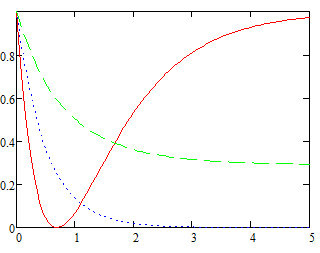 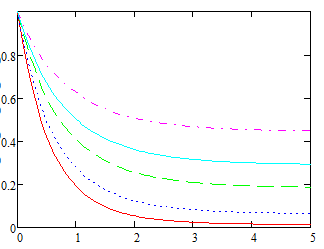 β=4366
β=
β=0.3
P-/P+
0.2
P-/P+
0.3
0.4
β=1
0.6
0.8
t/τ
t/τ
P-, reflection power; P+, forward power.
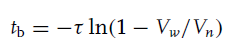 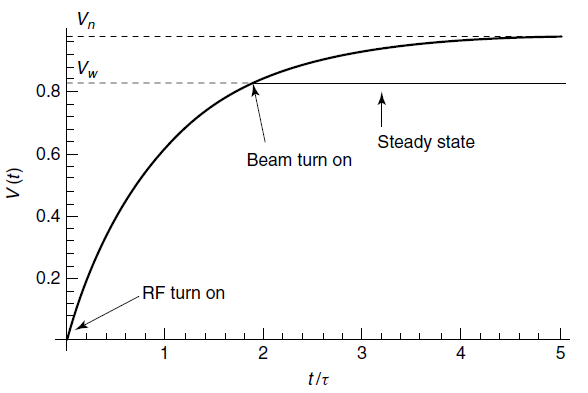 What is the best cavity for APDR?
R/Q=Vc2/ωU
A lower R/Q can give a high U at the same cavity voltage (or gradient)
The gradient is more stable at higher U when the input power is not enough at the pulse period.
It is an opposite design scheme comparing with low-loss cavity or others
Reduced R/Q can also decrease the detuning frequency
R/Q    Riris    loss factor
Cavity can work at a lower gradient with the same U
Phase and voltage analysis
Power coupling
Phasor diagram
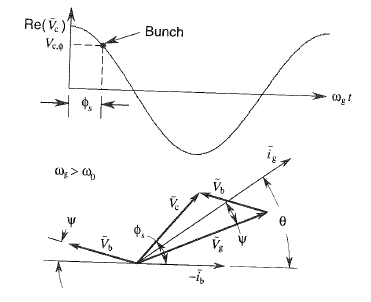 φs≠0 &ωg>ω0
Optimum coupling
With optimum coupling condition
ig
Vb
Vc
ψ
ϕs
ib
Vg
Ψ=-ϕs
Equispaced bunches
For equispaced bunches:


Consider H-Low power case, I0=0.021mA,Ra=206x2x1010, beta=7.9x103, ψ=-33deg.=-0.576


The amplitude of Vb is 9.2MV

Vc=20MV/m*0.46m=9.2MV, ϕs=0.576
Vb=0.021x206x2x1010xcos(-0.576)e-0.576i/(1+7.9x103)=-7.7x106+5x106i
Abs(Vb)=9.2MV
Angle(Vb)=-0.576
So, Vb=Vc & ψ=-ϕs
APDR bunches
Bunch train case, Tb is the bunch time interval in bunch train; TB is the time interval between bunch trains.
Tb≠TB.
Tb<<TB&TB/td<<1
Tb/td=2.428e-4, TB/td=0.016, ϕs=33deg., f=650MHz
Tb
TB
What is beam loading？
It is not a beam in the cavity!!!
It is the beam induced voltage in the cavity!!!
When TB/Td<<1, the multi-bunches induced a constant Vb
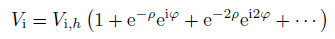 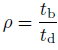 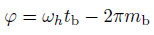 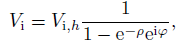 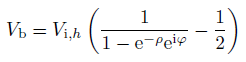 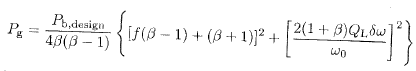 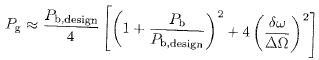 Optimum coupling
With optimum coupling condition (H low power 8ring)
ig
Vb=9.2MV
Vc=9.2MV
ψ
ϕs
Vb11
ib
Vg=15.43MV
1.37°
Vb1
Ψ=-ϕs
Bunch position
The e+ and e- bunch trains should be symmetry to the two IPs.
The phase shift of the synchrotron phase between each bunch in a bunch train is 0.14 degree for the H low power mode. The total phase shift is 1.4 degree.
After enough synchrotron damping, the bunches will be at its synchrotron phase separately.
If the transport matrix from cavity to IP is the same for e+ and e- bunch trains, there will be no shift for the position of colliding.
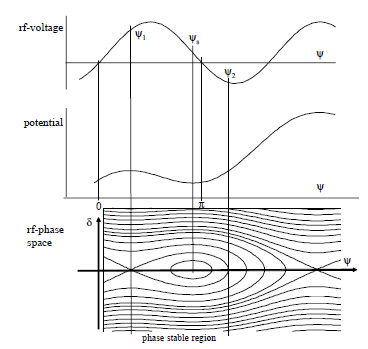 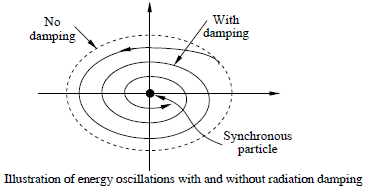 RADIATION DAMPING, R.P. Walker
Non-equispaced bunches
Consider H-Low power case, it is equal to 11x4bunches, I0=0.021mA/11=1.91x10-3mA, Ra=206x2x1010, beta=7.9x103, ψ=-33deg.=-0.576, f=650MHz, t’b=196x77/f=2.322x10-5s, Q0=2x1010


Phase shift is 1.4deg. with 11 bunches, the phase shift between two bunches is 0.14deg. mb=196. So tb=195.999611/f=3.015x10-7s.

Also we need to assume there is no phase shift between the first bunch of each bunch train.
0.14deg.
.
.
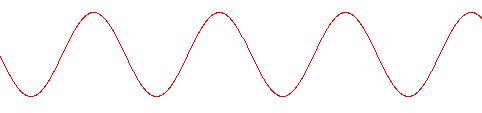 Bunch 2
Bunch 1
….
….
196x2π
Vbr=Vih*A
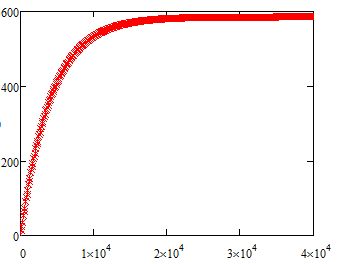 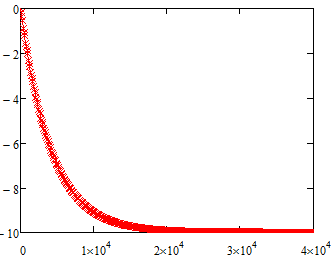 65 circles
~0.012s
Im(A)
Re(A)
T (tb)
T (tb)
One circle=308tb
Vbr=Vih*A, A for bunches in a bunch train after 400000 circles.
Total phase shift of Vb is 1.37degree for 11 bunches.
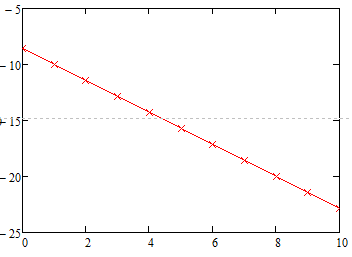 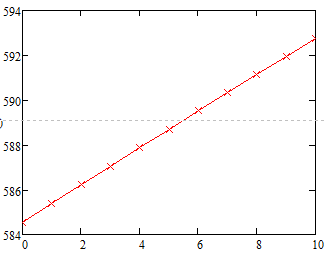 Im(A)
Re(A)
Bunch
Bunch
Vbr ≈ 1.865x104Vx584.5=1.09x107V
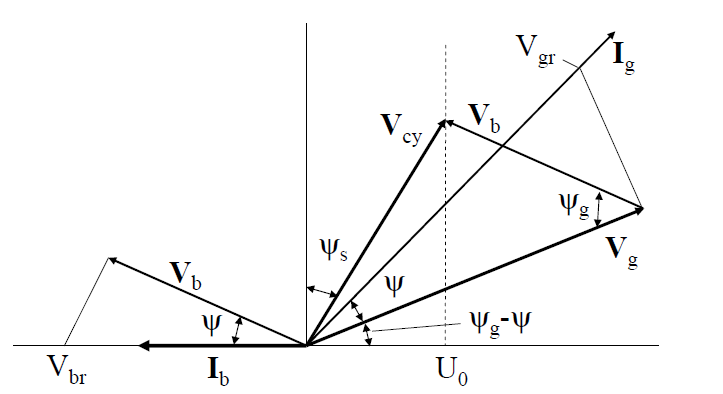 With optimum matching of minimum Pg, ψ=-ϕs
Vb=Vbrcos(-33°)=9.14MV
As Vc=9.2MV, so Vb≈Vc
Vg
Phase evolution
With optimum coupling condition (H low power 8ring)
ig
Vb11
Vc=9.2MV
Vb1
Vc1
Vb=9.2MV
Vc11
ψ
ϕs
Vg=15.43MV
Vg1
ib
1.37degree
Vg11
Ψ=-ϕs
Assume Vrf is constant at the first bunch of bunch trains and the change of Vb is negligible.
Brief summary
Vb is 9.14MV with a 1.37deg. phase shift in a bunch train of the APDR H low power of 8 ring case.
The Vb of APDR is about the same as equispaced bunches (for simplicity).
Vb reaches constant value after about 65 circles (Ib=C, ~0.012s).
Beam can be stored by increasing bunch charges stably (with reflection in low current).
Vc should keep constant phase and value for each bunch separately.
CEPC SRF of 2PDR&DR
SRF layout of 2PDR
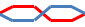 IP1
RF station
C≈54km
RF center  180°equispaced
IP3
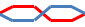 Bunch
Bunches passed in the cavity:
44
44
…
…
t
2us
2us
2us→610m
SRF layout of DR
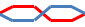 IP1
RF station
C≈54km
RF center  180°equispaced
e+ and e- pass the same RF cavity
Two rings use the same RF station
IP3
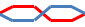 4 half RF stations of full double ring
bunch
Bunches passed in the cavity:
88
…
…
t
2us
2us
2us→610m
The parameters can be the same as 2 PDR case
Brief summary
The RF power needed of the 2PDR expanding to half ring is the same as double ring.
Both cases working at CW mode, so the RF parameters are the same.
Bunches are equispaced in the PDR or whole ring.
Multi-RF stations will have the RF parameters as 2 RF stations(4 half RF stations)
In the double ring, the e+ and e- use the same RF station to accelerate. If use different ones, the cavity number will be double and cavity parameters change accordingly.
Thanks!